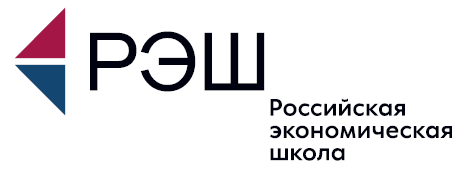 Программы по управлению благосостоянием:AWM, CIWM, MWM
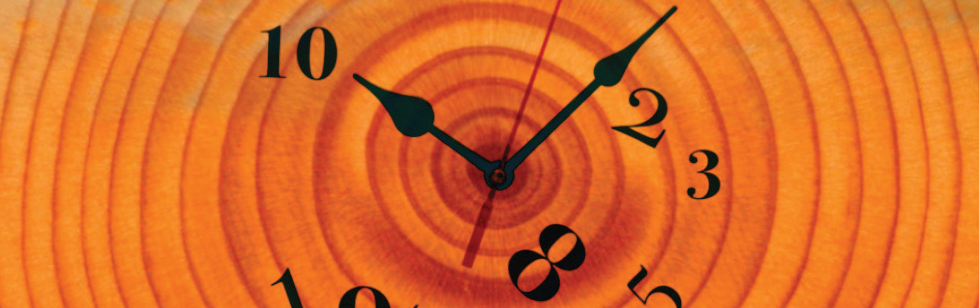 Ответы на часто задаваемые вопросы
Что представляет система сертификации AWM/CIWM? 
Насколько сильно отличаются программы AWM и CIWM? 
Для кого предназначена AWM и что в нее входит?
Для кого предназначена CIWM и что в нее входит?
Можно ли сдавать CIWM без прохождения AWM? 
Какую программу лучше выбрать: CIWM или MWM? 
Что отличает программу MWM?
Какие навыки дает обучение с помощью бизнес-кейсов на программе MWM?
2
Что представляет система сертификации AWM/CIWM?
Это похоже на CFA, но в области wealth management и включает два этапа, а не три. 
Сертификаты удостоверяют знание кандидатом лучших европейских стандартов в сфере управления благосостоянием согласно Международной ассоциации управления благосостоянием (AIWM) и Швейцарской ассоциации финансовых аналитиков (SFAA). 
Администрированием тестов и разработкой учебных материалов занимается AZEK – швейцарский учебный центр для профессионалов в области инвестиций, дочерняя организация SFAA.
3
Насколько сильно отличаются программы AWM и CIWM?
Содержание AWM и CIWM не пересекается. 
AWM – базовый уровень международной сертификации AIWM/CFAA, но по опыту сдачи экзамена даже опытными специалистами он вовсе непростой. 
CIWM – экспертный уровень международной сертификации AIWM/CFAA. Он содержит в 2 раза больше материалов, чем AWM, причем их уровень сложности примерно в 2 раза выше. Подготовка к экзамену CIWM требует существенных усилий.
4
Для кого предназначена AWM, и что в нее входит?
AWM – это must-have для финансового консультанта.
Базовые инструменты
Акции и облигации, фьючерсы/форварды и опционы, инвестфонды и структурные продукты
Основы управления портфелем
Фундаментальный и технический анализ, международные и альтернативные инвестиции, анализ/отбор ПИФов, риск-менеджмент и ESG
Налогообложение акций и облигаций
5
Для кого предназначена CIWM, и что в нее входит?
CIWM – специализированные знания для эксперта-аналитика.
Сложные деривативы
IRS, TRS, CDS, CFD и экзотические опционы
Продвинутые аспекты управления портфелем
Показатели риска, профилирование клиентов, оптимизация портфеля с учетом ограничений и налогов, управление активами и обязательствами, хеджирование рисков
Корпоративные финансы
Финансовый анализ и прогнозирование, критерии оценки инвестиций, эффект синергии, методы оценки компаний
Налогообложение деривативов и структурных продуктов
Поведенческие финансы
Управление взаимоотношениями
6
Можно ли сдавать CIWM без прохождения AWM?
Для прохождения продвинутого уровня CIWM требуется прохождение базового уровня AWM. 
Исключения возможны лишь для обладателей профессиональных сертификатов CFA, CIIA, SAQ и выпускников программ бакалавриата или магистратуры в области финансов и банковского дела. 
Решение о допуске кандидата к CIWM в случае отсутствия AWM принимается швейцарской стороной.
7
Какую программу лучше выбрать: CIWM или MWM?
AWM и CIWM больше про hard skills согласно высоким швейцарским стандартам, которые верифицирует признанный международный сертификат. 
MWM – больше про soft skills и практикум в решении задач сегодняшнего дня. 
Одно дополняет другое. Для карьеры эксперта / аналитика мы рекомендуем последовательность AWM + CIWM. 
Для тех, кто работает с клиентами и планирует развиваться по управленческой стезе, больше подходит последовательность AWM (в случае необходимости) + MWM.
8
Что отличает программу MWM?
1. Нацеленность на текущие реалии российской практики
Сейчас все так быстро меняется, что прошлого опыта и знаний из учебников, даже самых лучших, уже не хватает. 
Через постоянные обсуждения «горячих» тем и актуальных кейсов, созданных нашими преподавателями, слушатели тренируются находить комплексные решения для нестандартных запросов клиентов.
9
Что отличает программу MWM?
2. Широкий спектр курсов, освещающих разные аспекты управления благосостоянием
Личное финансовое планирование: инвестиционные, налоговые, юридические аспекты + психология отношений с клиентами
Стратегия WM: профилирование клиентов, продуктовая линейка, бизнес-модели разных игроков, мотивация сотрудников, этика и комплаенс, внедрение инноваций
10
Что отличает программу MWM?
3. Коммуникации и взаимодействие в команде
Выполнение заданий в группах от 2 до 5 человек позволяет отработать навыки эффективного взаимодействия и разделения ролей с учетом своих сильных и слабых сторон. 
Презентация решений кейсов, защита своих аргументов и ответ на конструктивную критику со сторону оппонентов дают возможность совершенствовать свои компетенции в общении с коллегами и клиентами.
11
Какие навыки дает обучение с помощью бизнес-кейсов на программе MWM?
Hard skills: профессиональные знания в области управления благосостоянием, необходимые для решения нестандартных запросов клиентов
Этих знаний нет в учебниках, они формируются в процессе обсуждения новых кейсов, созданных нашими преподавателями с учетом текущих запросов со стороны клиентов и банка.
В кейсах обсуждается взаимодействие разных (инвестиционных, налоговых, юридических и др.) аспектов, проводится сравнение альтернатив (с учетом доходов, комиссий, рисков и т.д.), формируется комплексный подход к решению задач клиента (с пониманием долгосрочных целей его семьи и бизнеса в рамках финансового плана).
12
Какие навыки дает обучение с помощью бизнес-кейсов на программе MWM?
Soft skills: широкий спектр гибких «надпрофессиональных» навыков, необходимых для эффективной коммуникации и взаимодействия с клиентами и коллегами. 
Процесс работы над кейсом включает: 
Анализ информации в кейсе (структурирование, отсечение лишнего, фокус на самом важном)
Работу в команде (разделение ролей, обсуждение и поиск компромисса)
Принятие решения (поиск альтернатив, аргументы за и против), 
Презентацию решения (подготовка слайдов, защита и ответ на критику). 
Каждый кейс – как ступенька в развитии, дает больше уверенности, гибкости и творчества в общении с клиентами.
13